INWES APNN 2023 & ICWSTEM 2023
_____________________________ (илтгэлийн нэр)
Your photo / presenter’s photo
Илтгэгчийн овог нэр, албан тушаал, ажлын газрын нэр, байршил
МУИС-ИЙН НОМЫН САН

2023 ОНЫ 7-Р САРЫН 29-НИЙ ӨДӨР
Анхаарах зүйлүүд:
Илтгэлийн эхний нүүрэн дээр дараах зүйлийг заавал бичих ба зургийг тавина. Үүнд:
Илтгэгчийн овог нэр, албан тушаал, ажлын газрын нэр, байршил
Илтгэгчийн зураг (Нүүр тод гарсан байвал зүгээр)
Өөрөө олон хүний өмнө илтгэл тавихгүй гэвэл видео илтгэлээ ирүүлээд шууд ажиллуулж болно. Асуултад хариулах тул өөрөө заавал тухайн үед байна. 
Тухайн салбар хуралдааны дэгээс хамаараад 15-20 минутад илтгэлийг тавина.
Илтгэлийн хураангуй нь илтгэл тавигдах хугацаатай хамт хэвлэгдэн таны гарт очно. 
Илтгэлийг (эсвэл видео хэлбэрээр) 6-р сарын 15-аас өмнө ирүүлнэ.
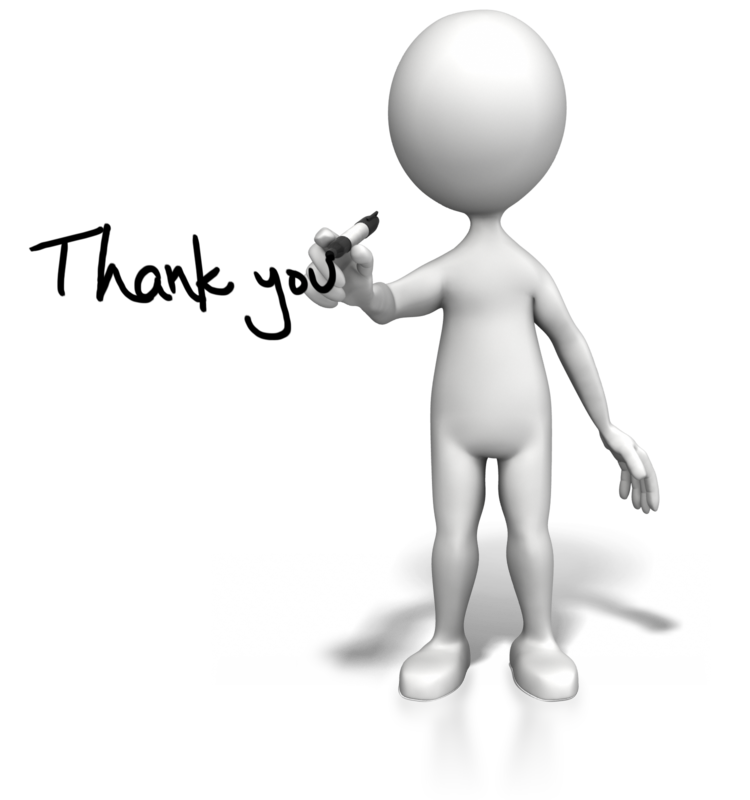